Integration Tests of the uRF-Backplane, Backplane Manager and uLOG.
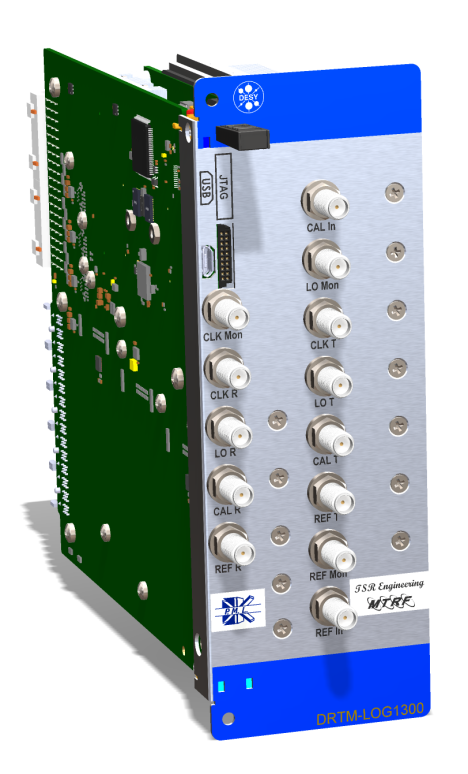 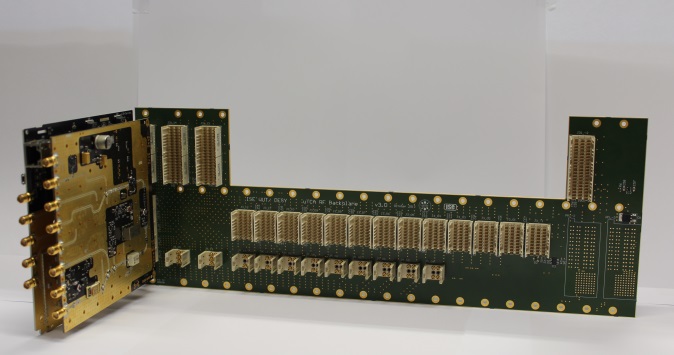 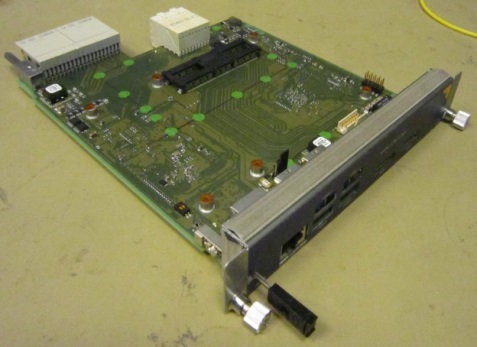 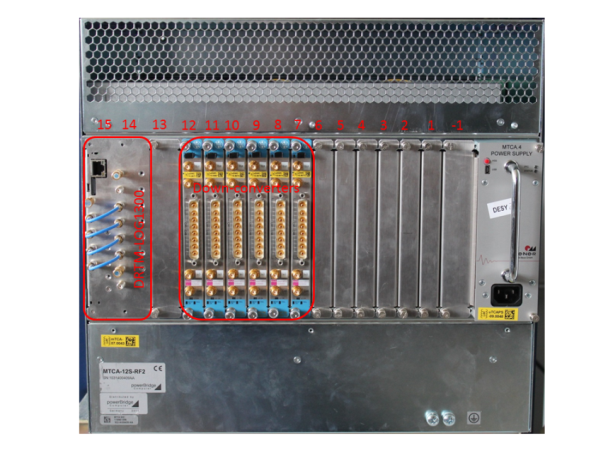 Michael Fenner, DESY 
Tomasz Leśniak, DESY
Uroš Mavrič, DESY 
Warsaw, 11.06.2015
Current Status.
uRF Backplane
Final version was produced and is available. Most of the functionalities have been tested.
RTM Backplane Manager
Ver 1 produced and main functionality tested at NAT. The NAT part of the board has been verified the DESY part of the board is under testing -> DMCS.  
uLOG
Final version produced. Most of the functions have been tested.
Integration tests
uRF Backplane + uLOG
Performance tests in a fully loaded crate, spurs characterization, CLK reset, basic RF transmission -> A6M, A6S running application.
uRF Backplane + BM + uLOG
So far no successful test of BM connected to uLOG over RF backplane -> activities ongoing at NAT and DMCS. The work has been defined and people have been assigned.
Open Points.
Rear management:
NAT is working on the implementation of the management of the rear power supply.
Application:
Zynq programming over SPI rechecking -> DMCS
Zynq FW development -> DMCS
uLOG ARM SW development -> DMCS
PCB for PCIe connection of the Zynq to the front PCIe switch -> DMCS
DOOCS server development for uLOG -> (not defined yet)
Power consumption of the BM -> affects the uLOG production and operation.
Testing.
So far integration testing was part of:
uLOG testing
XFEL installation setup (L3 stations) 

RESET -> X2 timer RTM gets in a state where it resets randomly the CLKs. This was noticed on one station. Tests ongoing.
CLK rotation by 180 deg in respect to LOGM stations -> we have a configurable FW which is being tested.
Bad soldering of some uLOG chips -> after 10 days of operation.
Damaged CU, CPU and PM in the same crate (A7M) -> no investigation started yet -> first station out of 10. 
The final integration tests have been defined and will be carried out by Tomasz L. when individual modules are ready.
Main findings so far…
Testing II.
RPM-PSC vs. Front-PM Testing
More than 10 times lower RMS noise in case of WIENER in comparison with NAT power module.
NAT is working on implementing a better filter. No PCB changes needed.
Documentation.
Problems are tracked via redmine:
FW development
LLRF system installations
Hardware
Document describing systematic tests is missing.
Document specs for the uLOG DOOCS server is missing.
Schedule.
NAT management development -> 50/75% done, 2-3 more weeks, NAT
Zynq HW debugging (2 mwks), Zynq app. FW development (1 mwk), trans. PCB (2 mwks), mapping of regs. (6 mwks) -> 11 mwks, DMCS
uLOG server development -> 8 mwks, TBD
Integration tests -> 2 mwks, Tomasz L.
Production of the ~ 70 units can start.